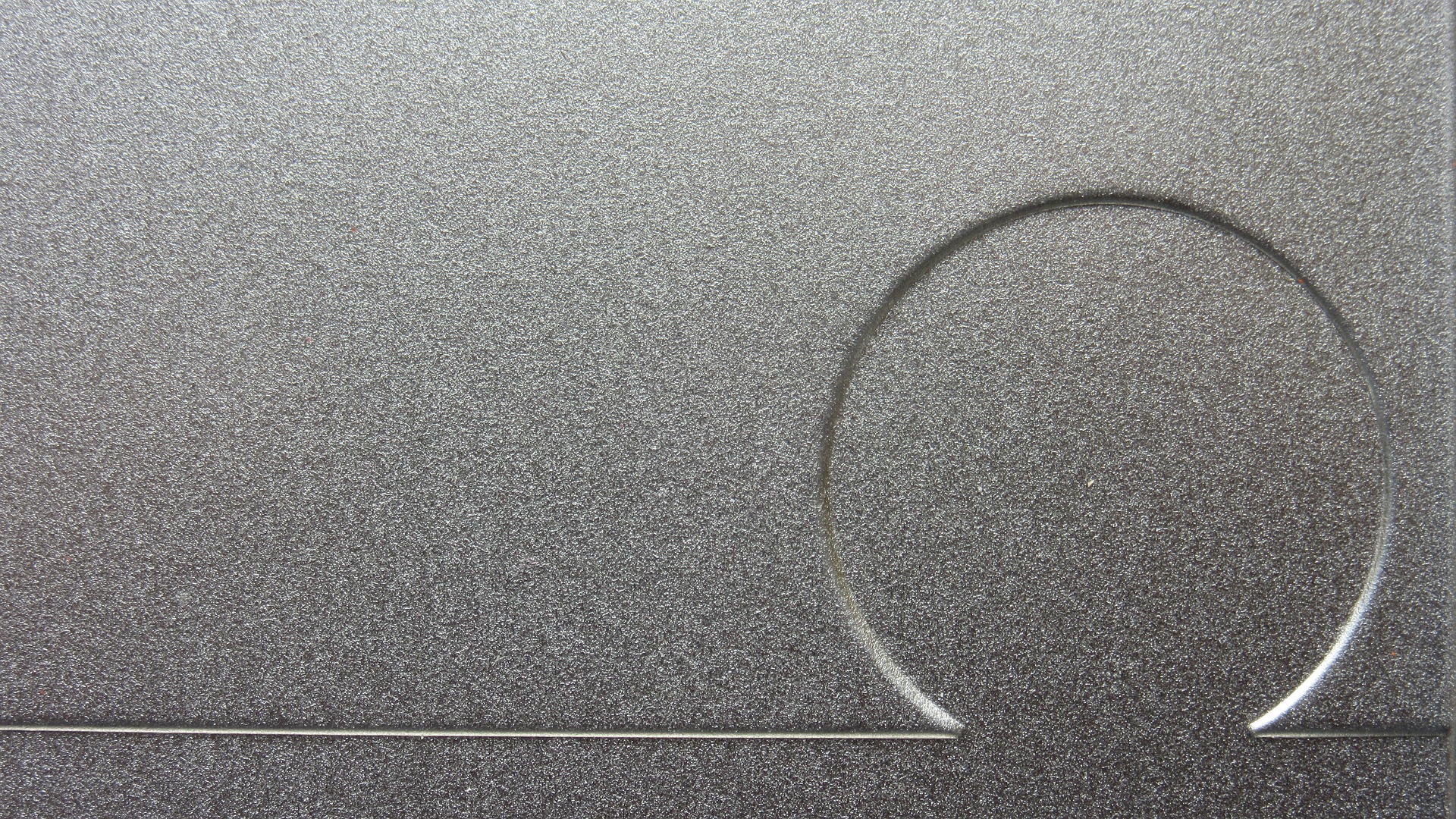 Individually Responsible
Responsibility
To God
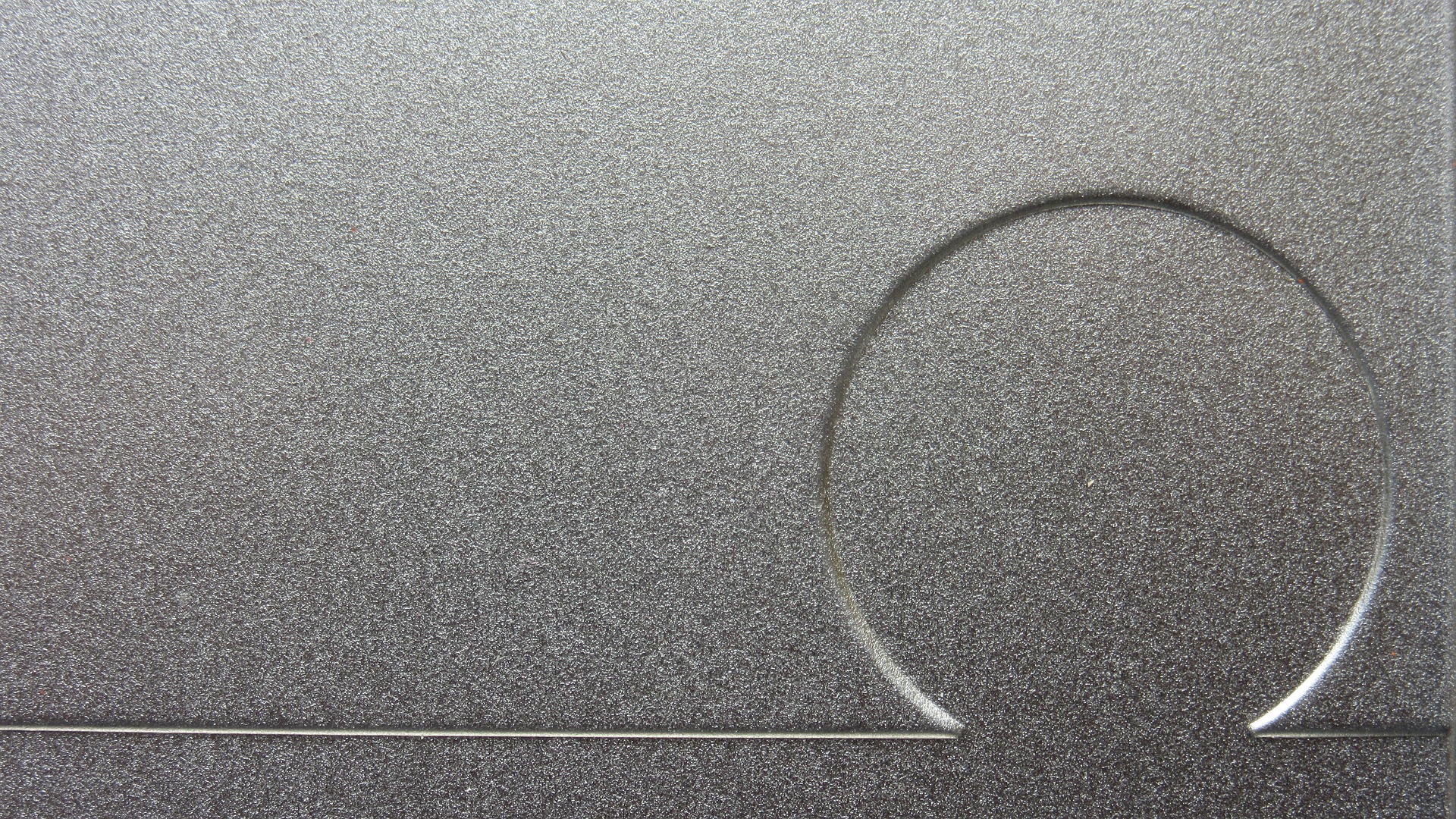 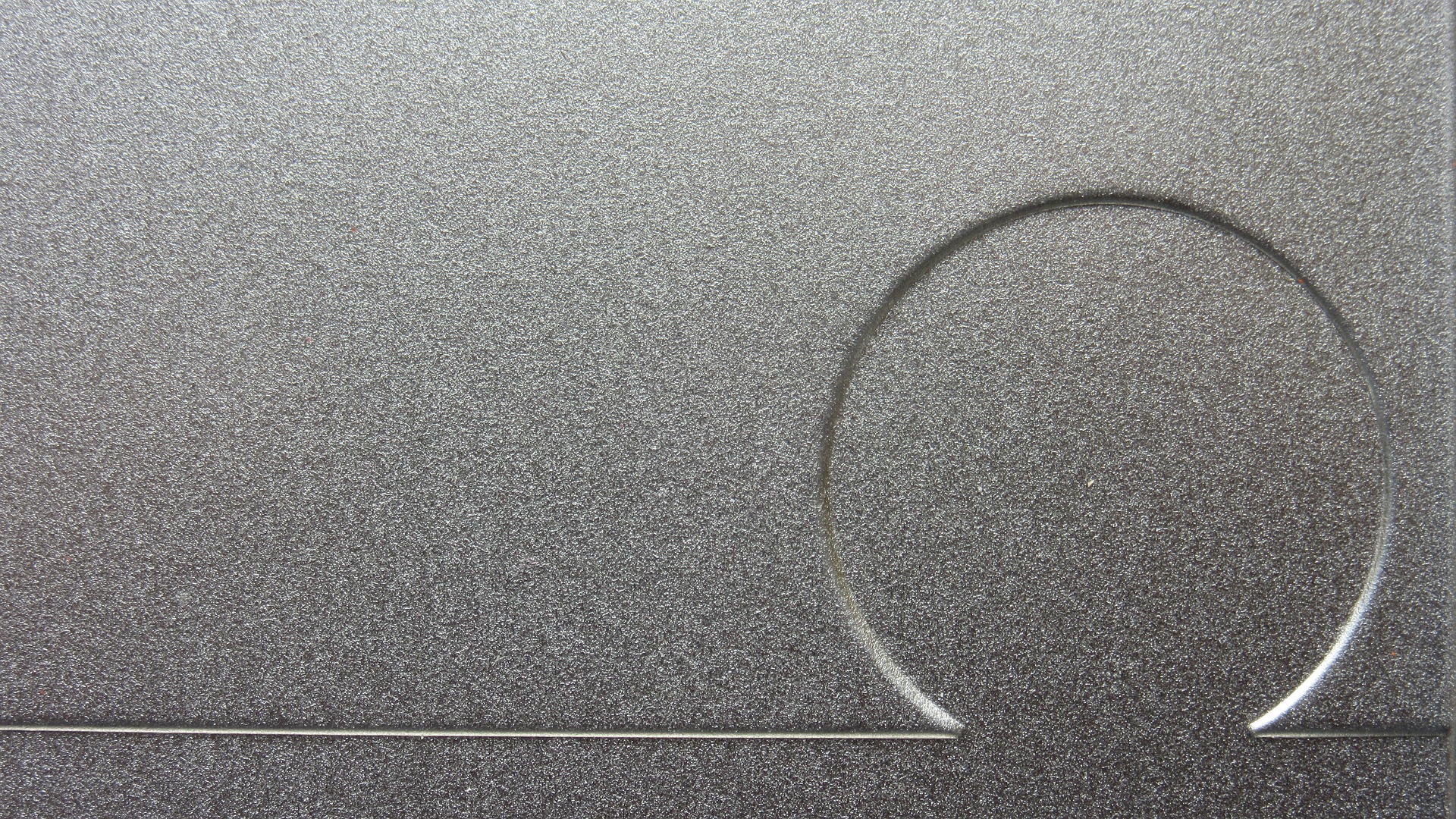 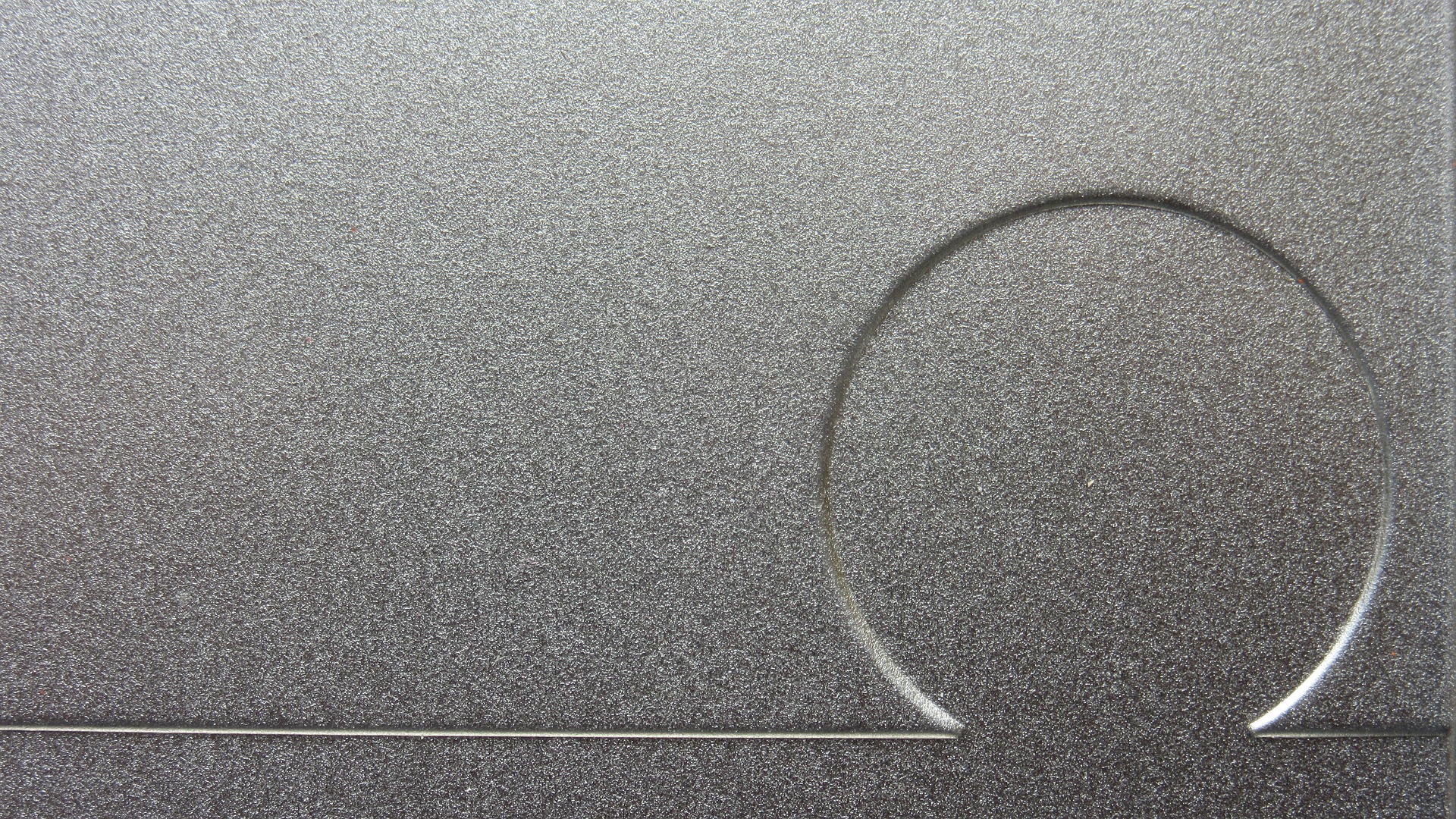 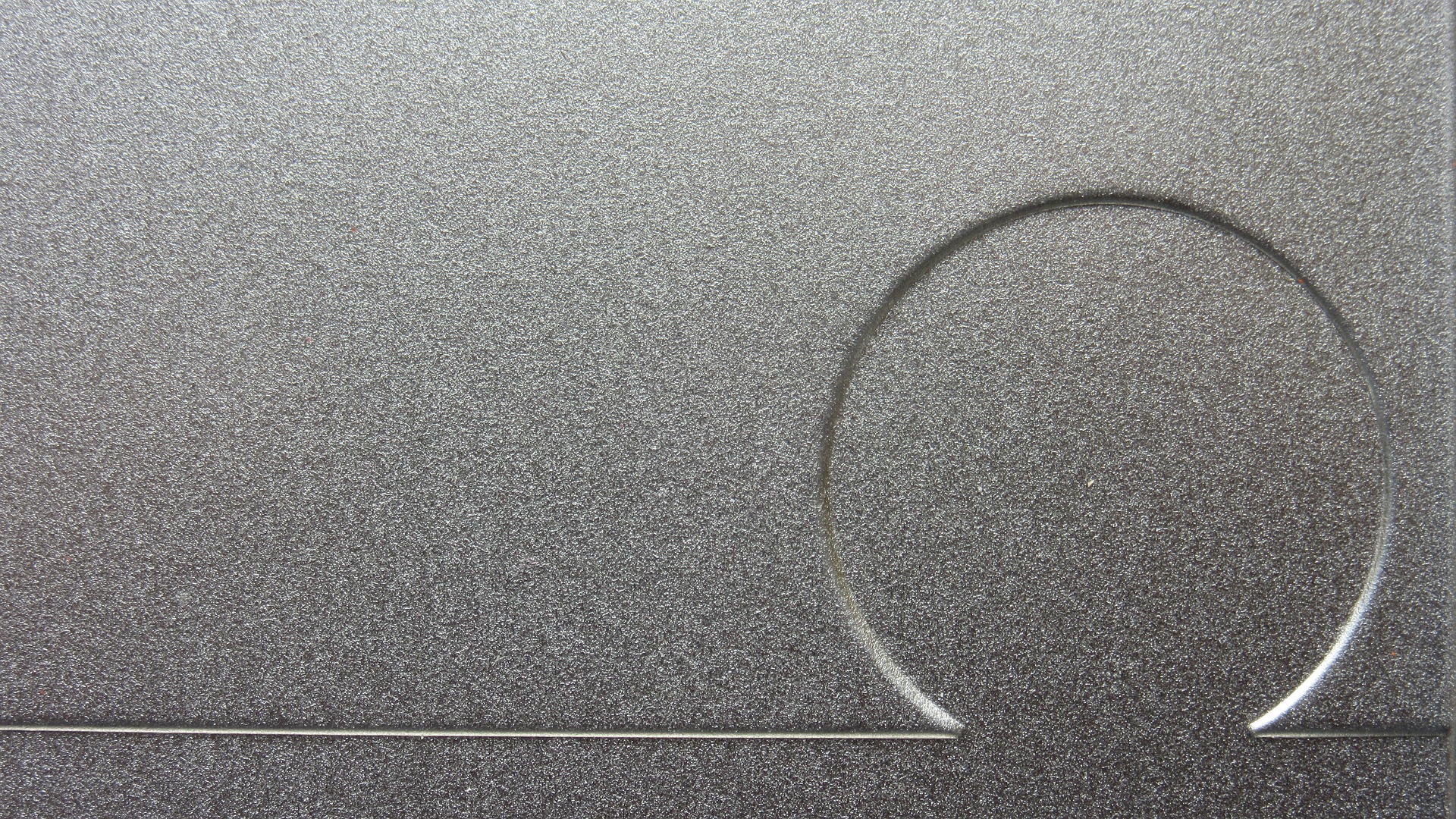 Individually Responsible
Ezekiel 18:20-23
Responsibility To God
To God
Sin is individual                                                                                                 	(Ezek. 18:20; Eccl. 12:14; Rom. 2:16)
Areas in which we are held accountable 
(1 Cor. 4:5; Matt. 12:36-37; Matt. 16:27; 1 Cor. 3:8)
Cannot be avoided                                         
	(Heb. 9:27; Rev. 20:13; 2 Cor. 5:10; Rom. 14:10)
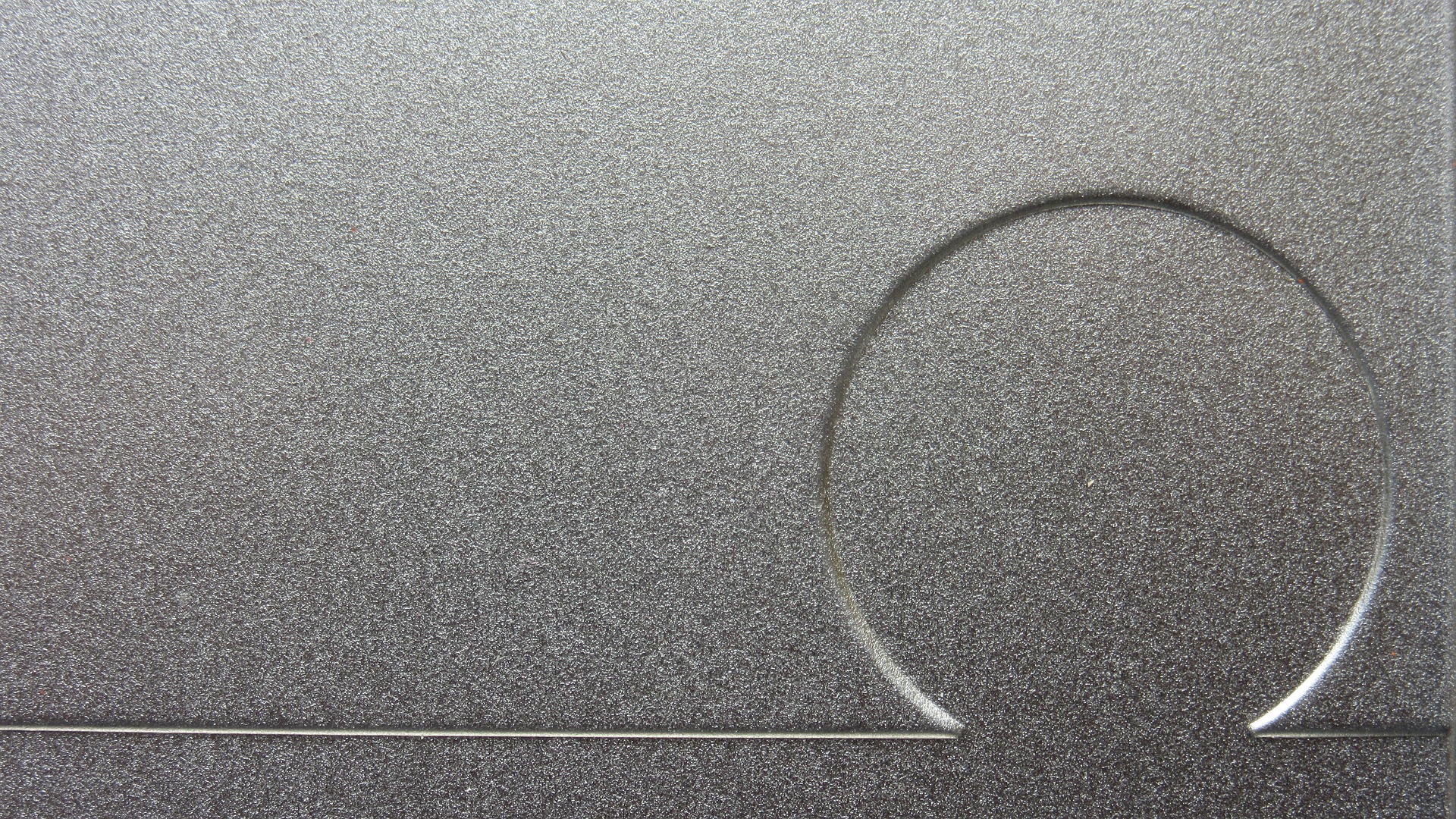 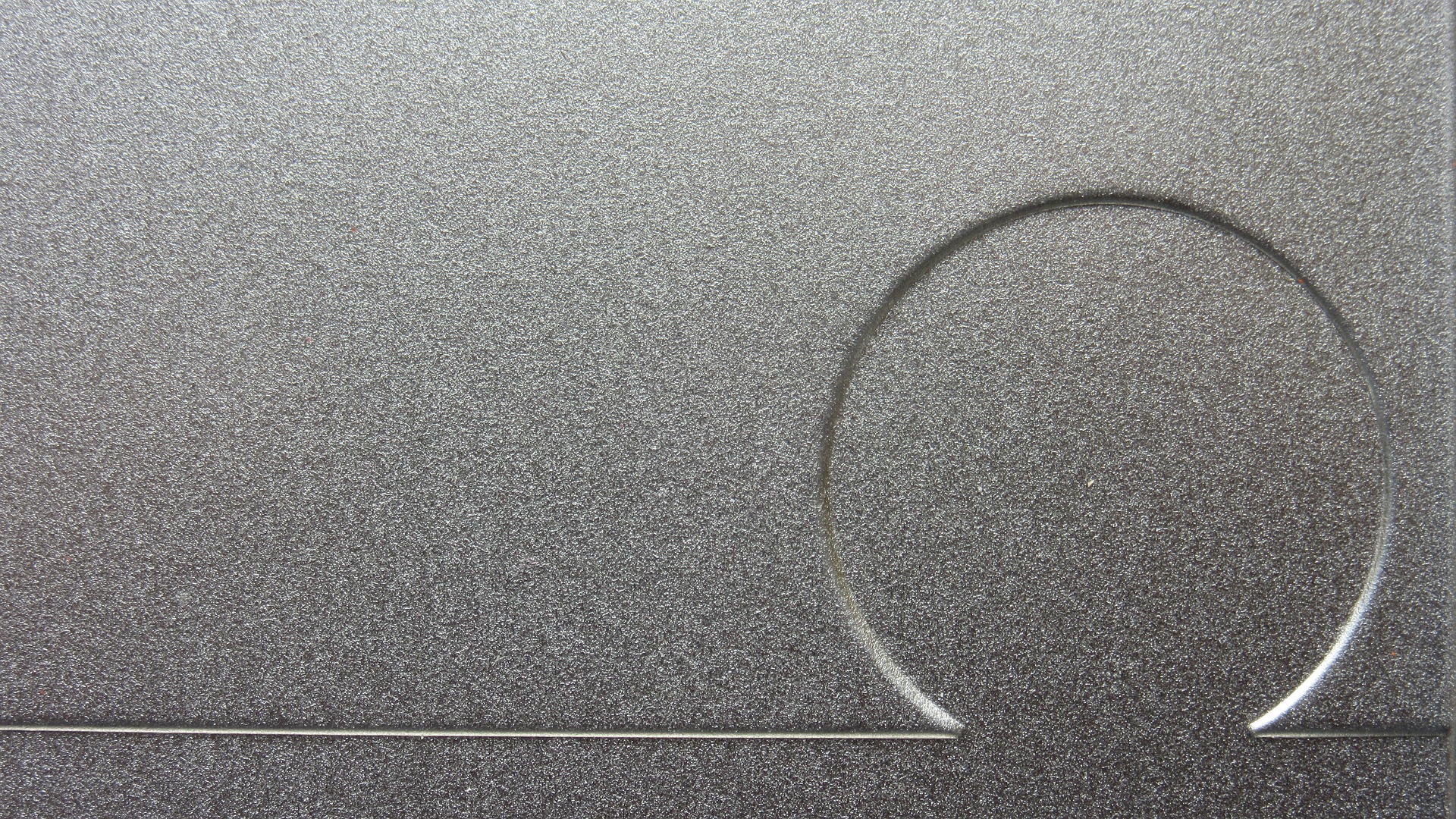 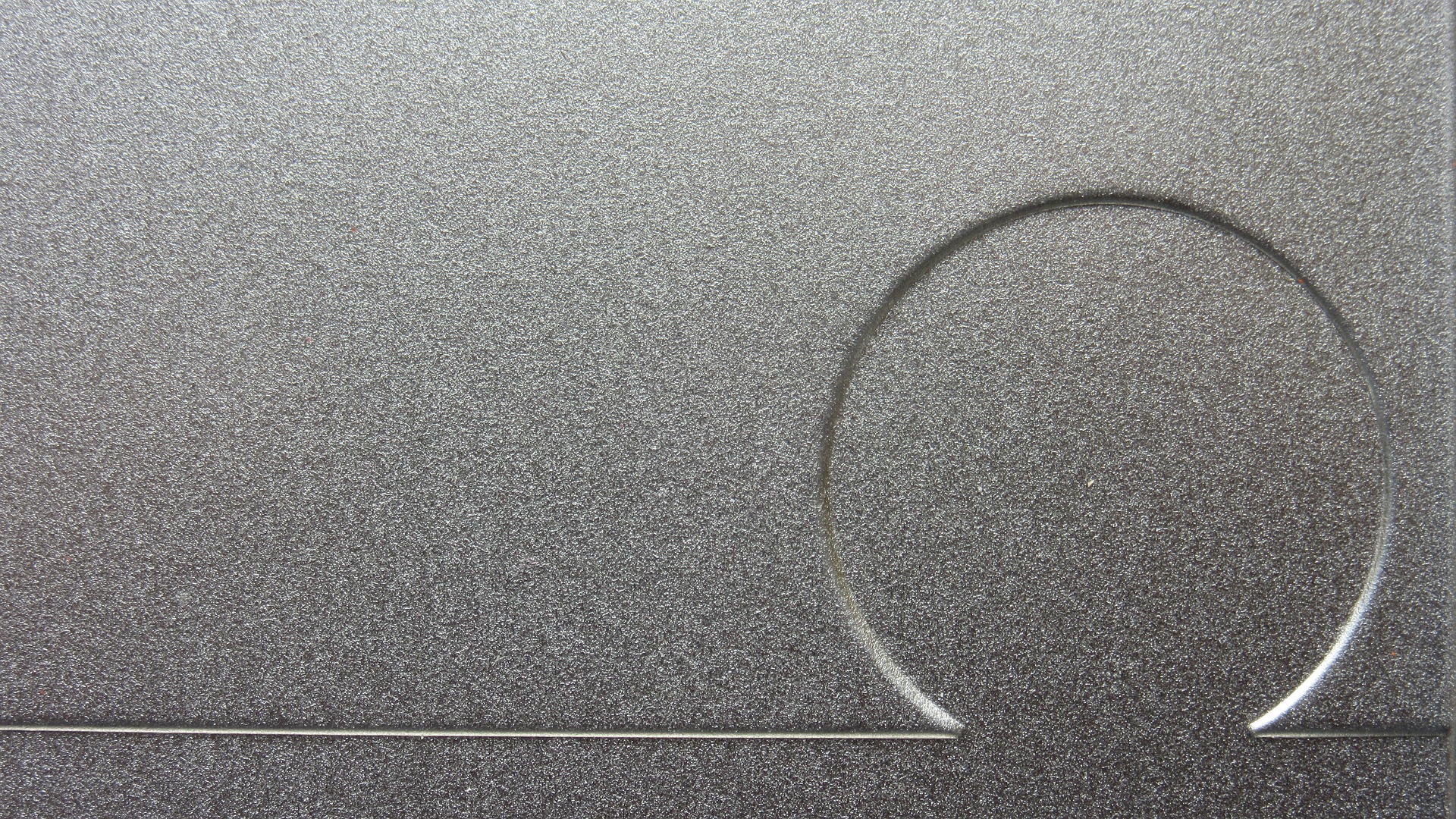 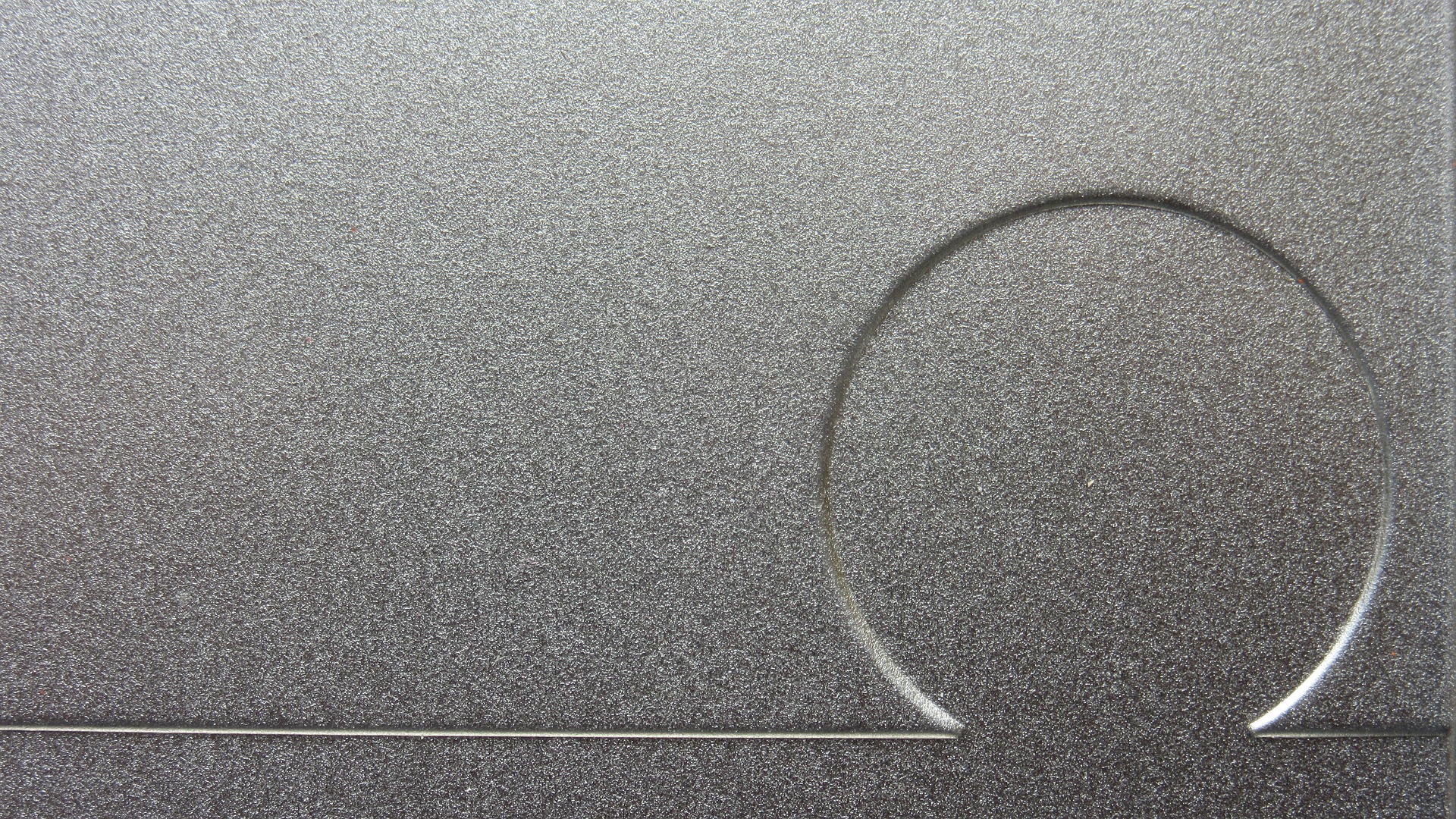 Some Deny Responsibility
Responsibility To God
To God
Ezekiel 18:20-23
Pass The Buck  
	(Genesis 3:12; Exodus 32:21-24)
Claims of Innocence
	(Matthew 27:24)
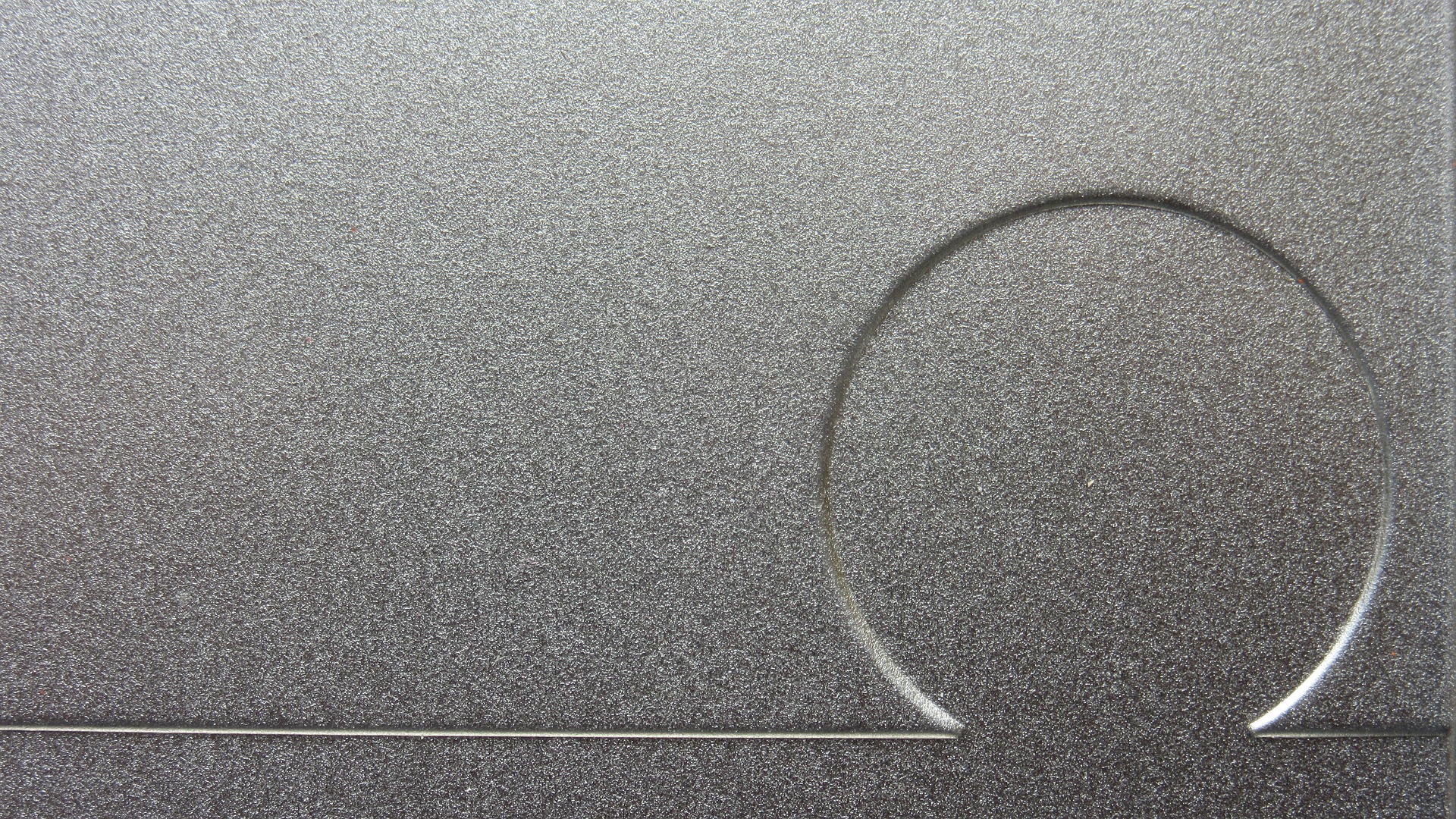 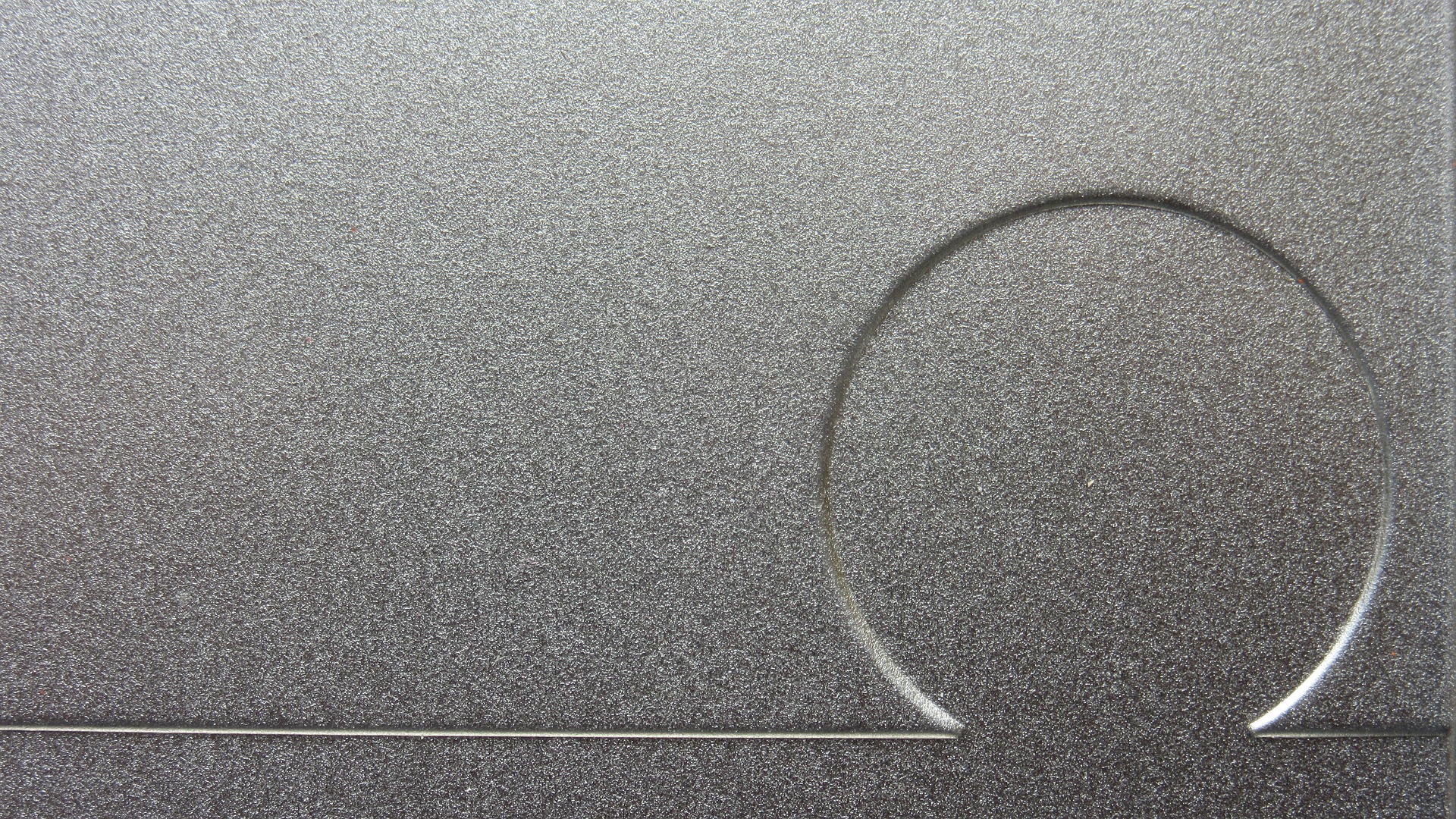 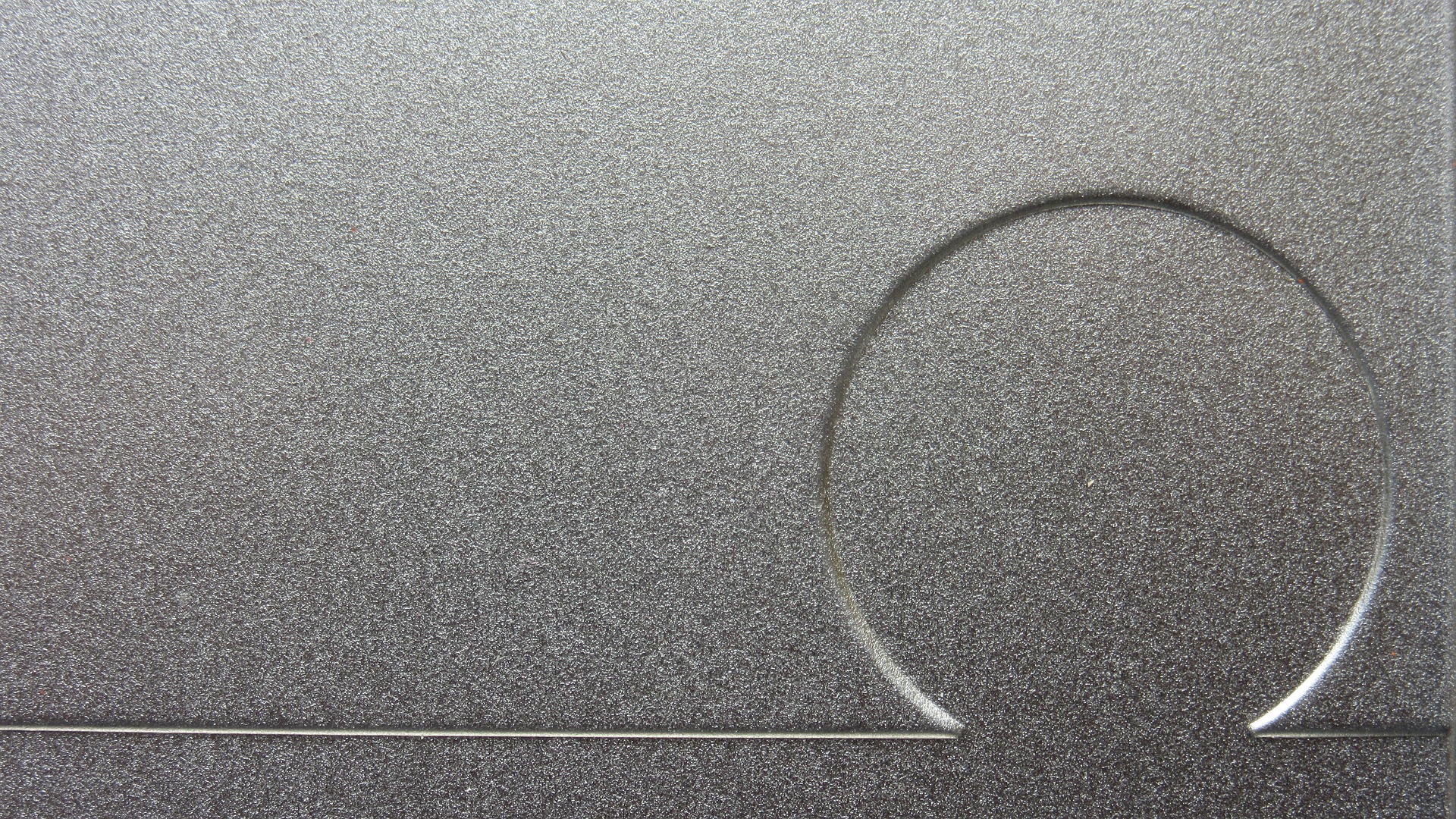 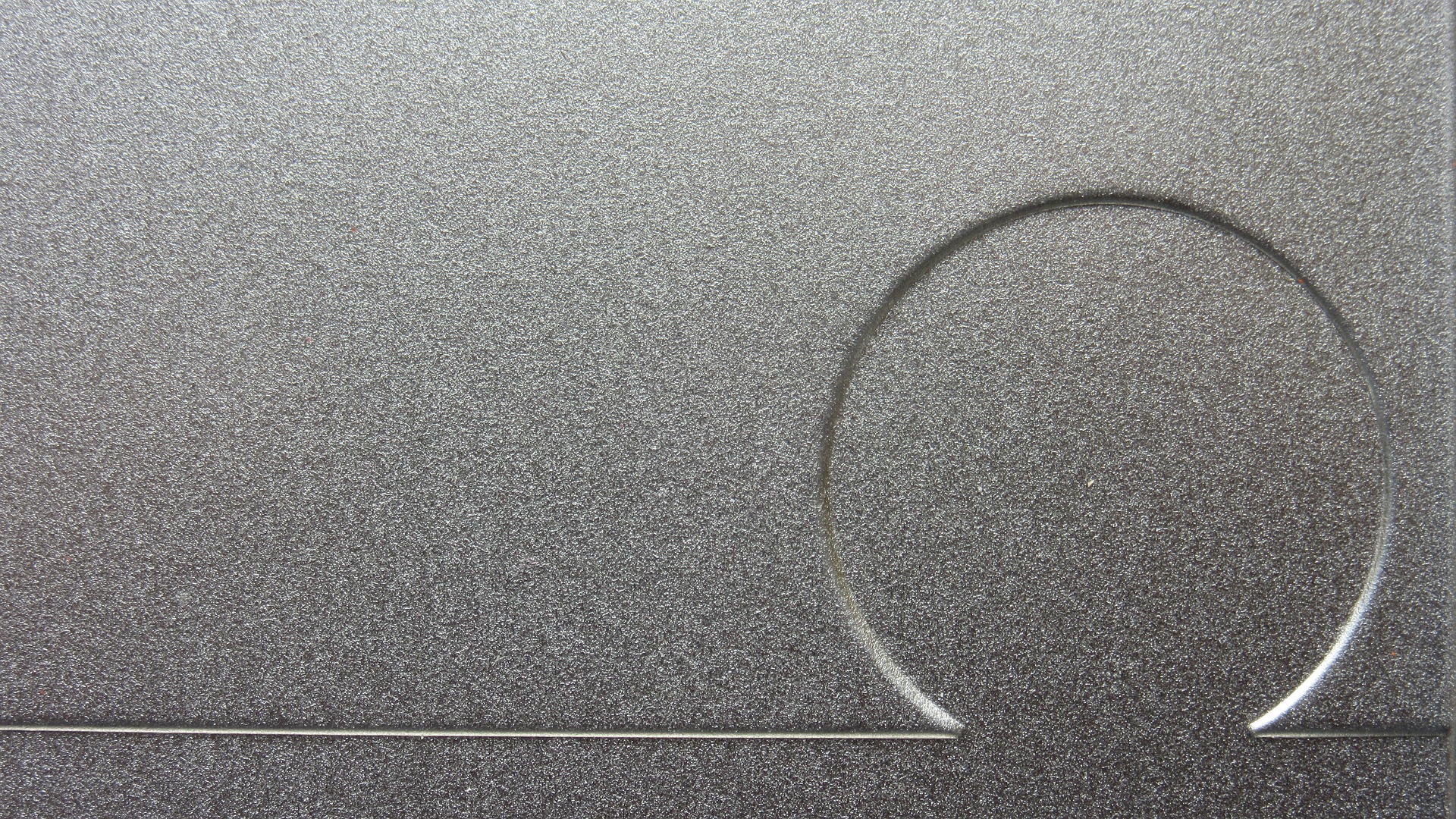 Excuses Won’t Work
Responsibility To God
To God
Excuse of Ignorance 
	(Acts 17:30-31)
Excuse of Unbelief 
	(John 3:18-20)
Excuse of Previous Good 
	(1 Kings 11:9-11)
Excuse of One’s Ancestors 
	(Matthew 3:9-10)
Ezekiel 18:20-23
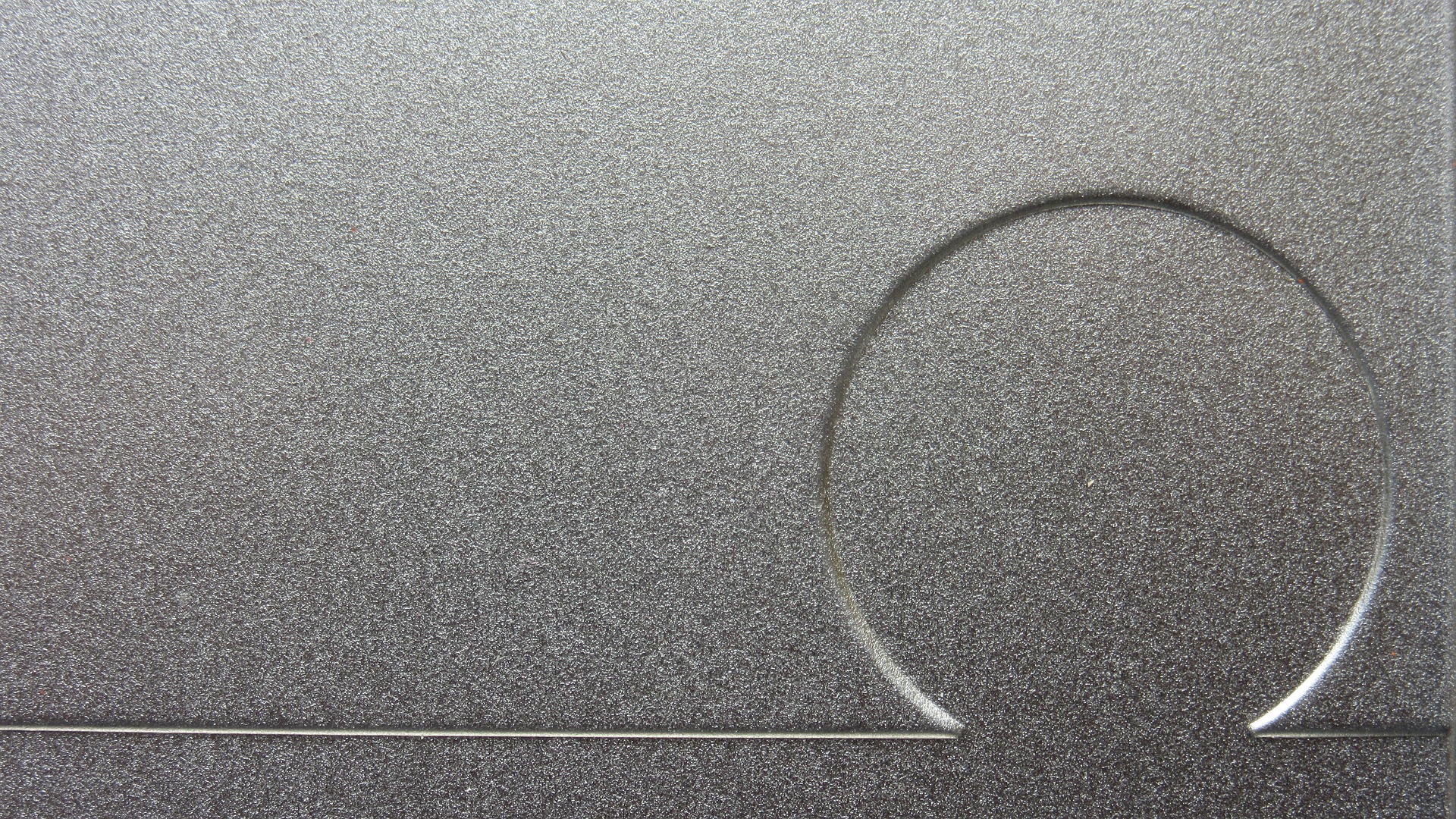 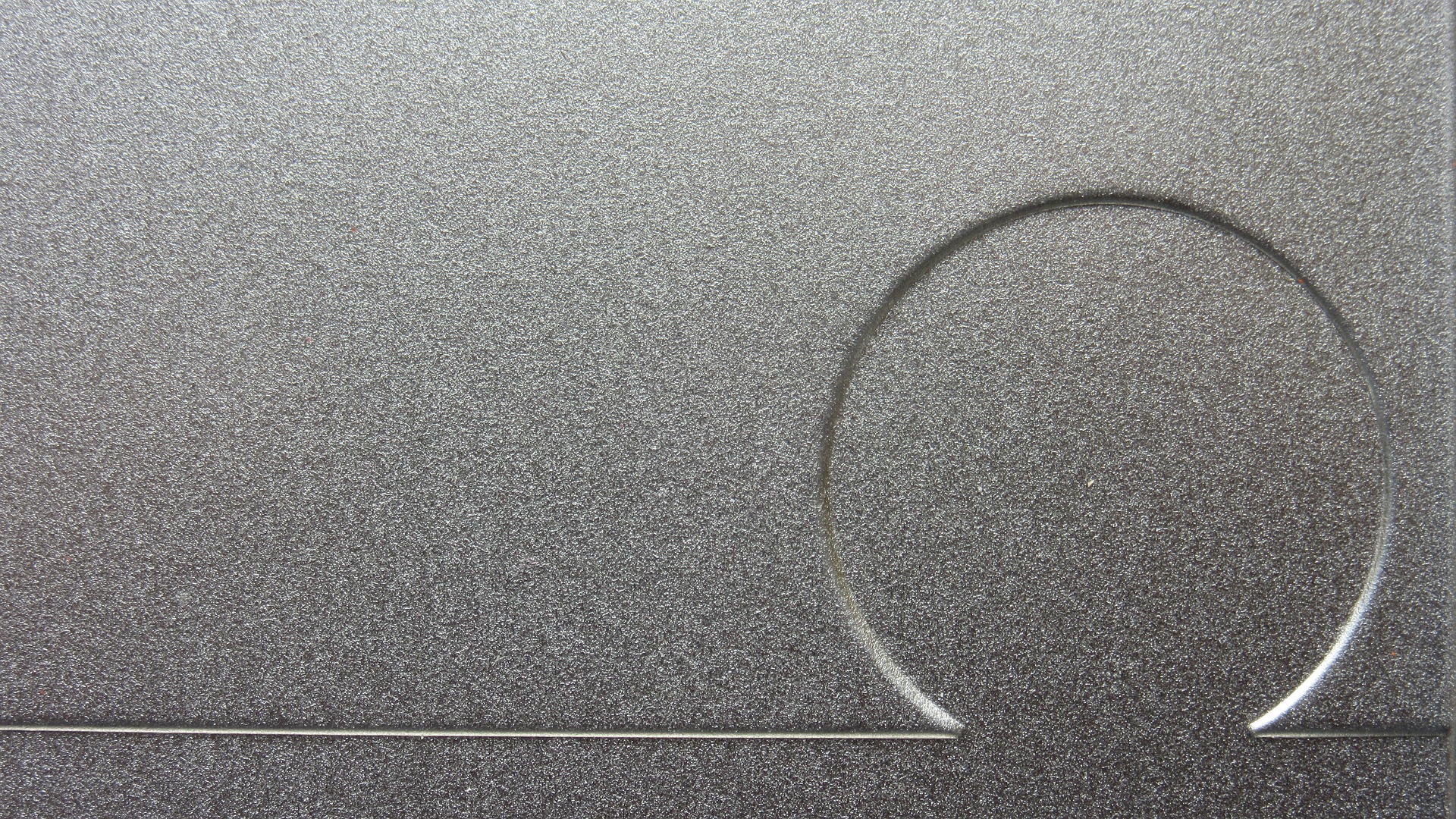 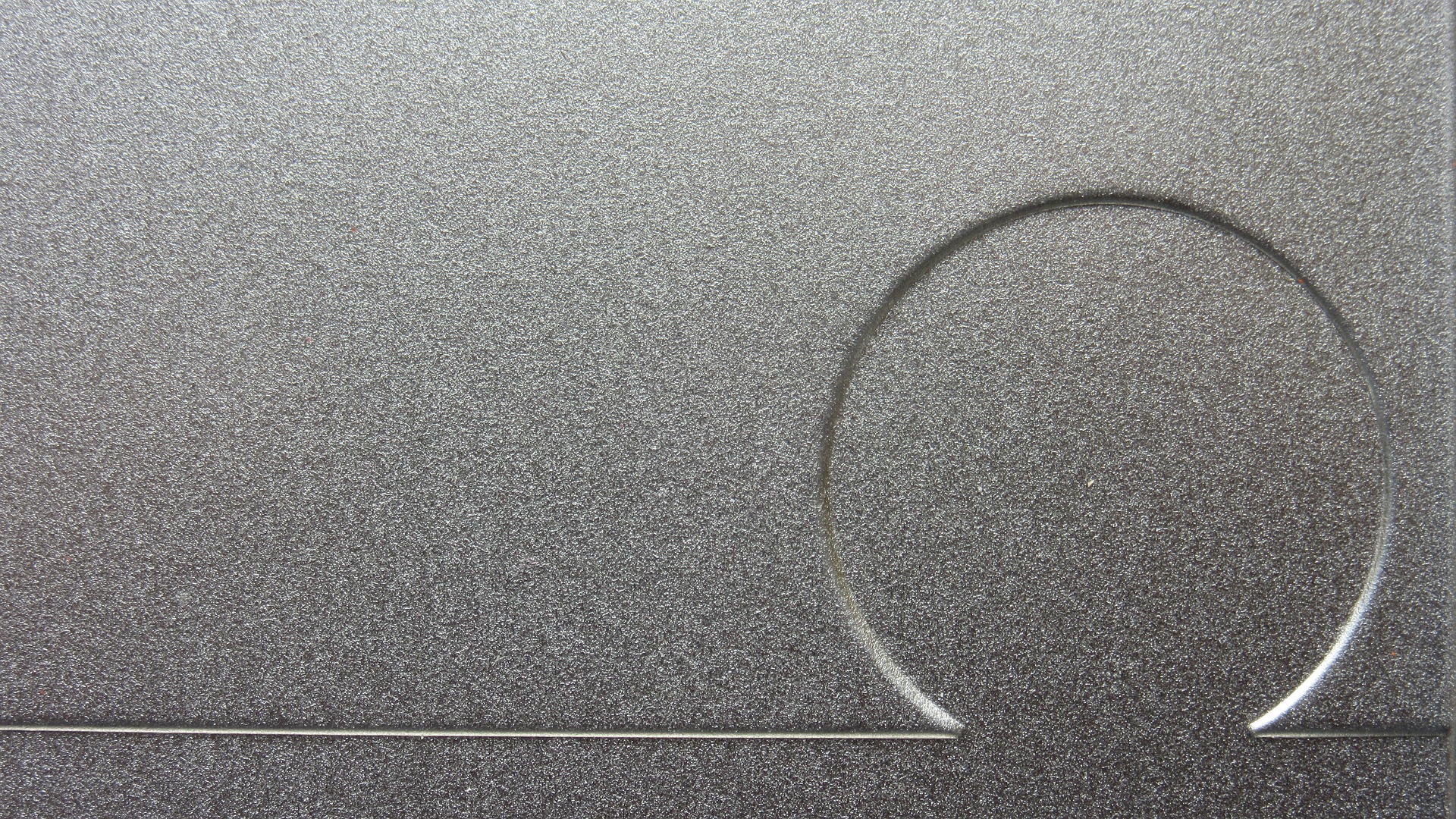 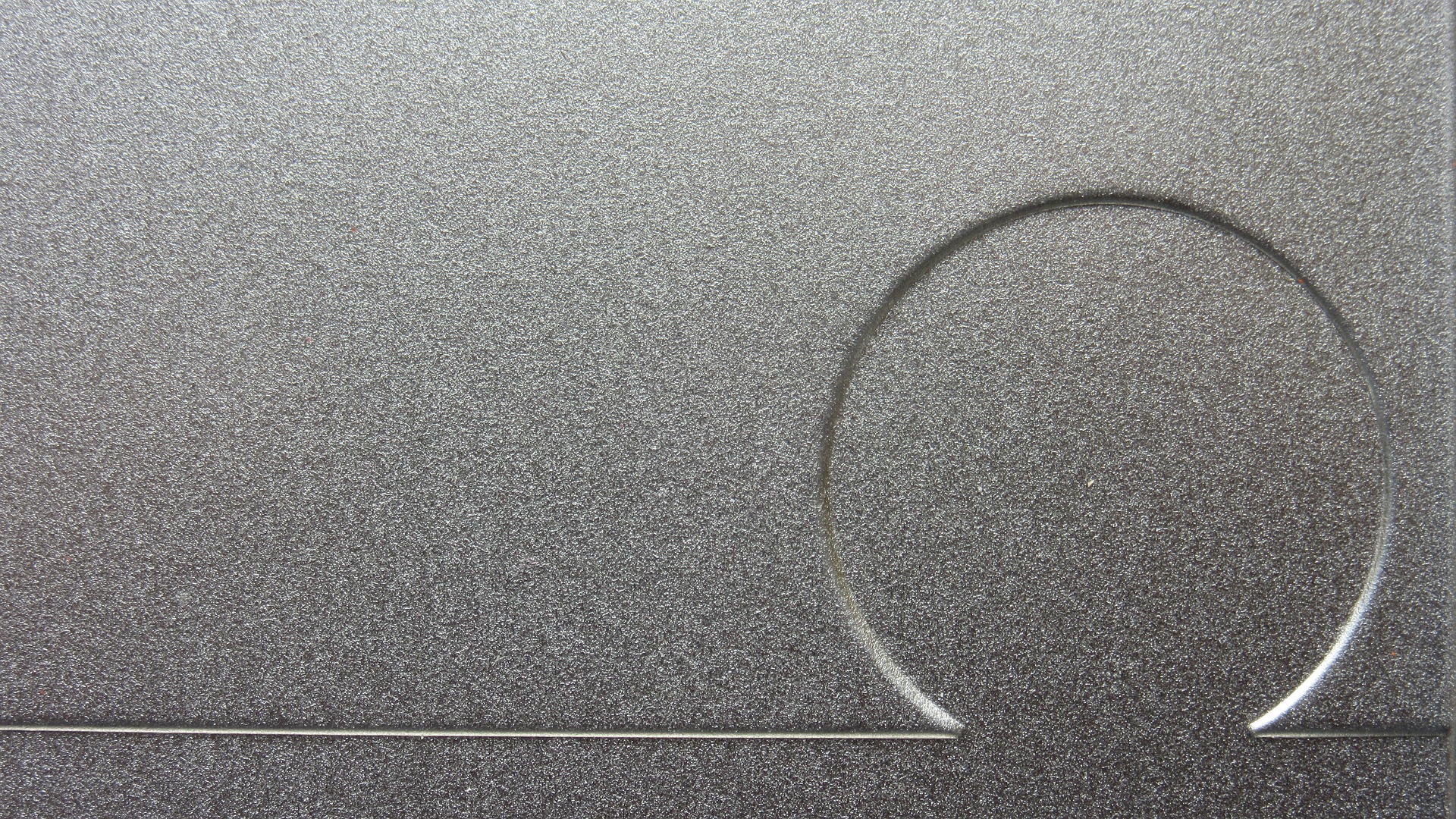 Factors Creating Responsibility
Responsibility To God
To God
Ezekiel 18:20-23
Opportunity 
	(Matt. 11:20-24)
Seeing Jesus 
	(John 15:22-24)
Rejecting God’s Message 
	(Matt. 10:11-15)
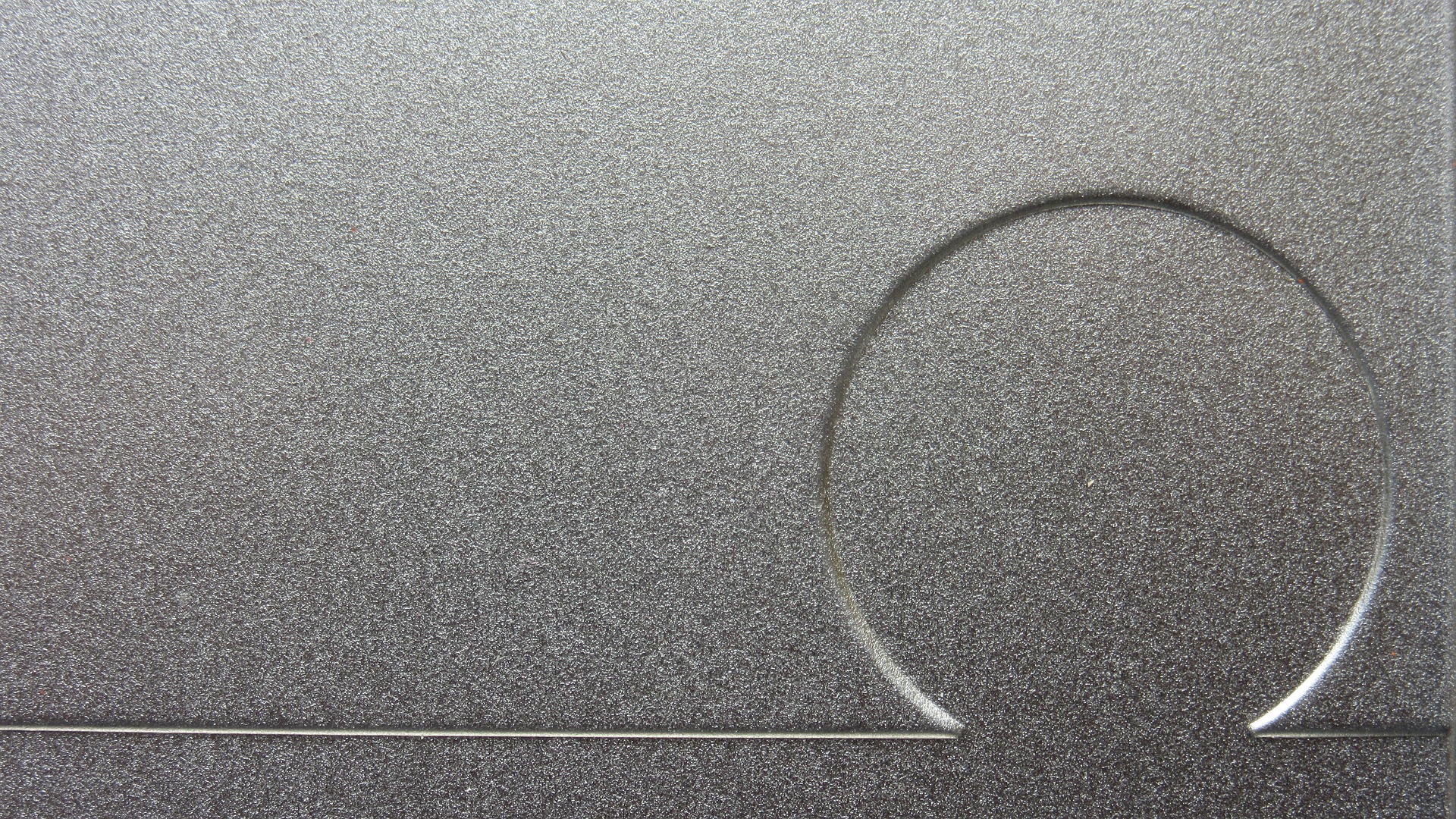 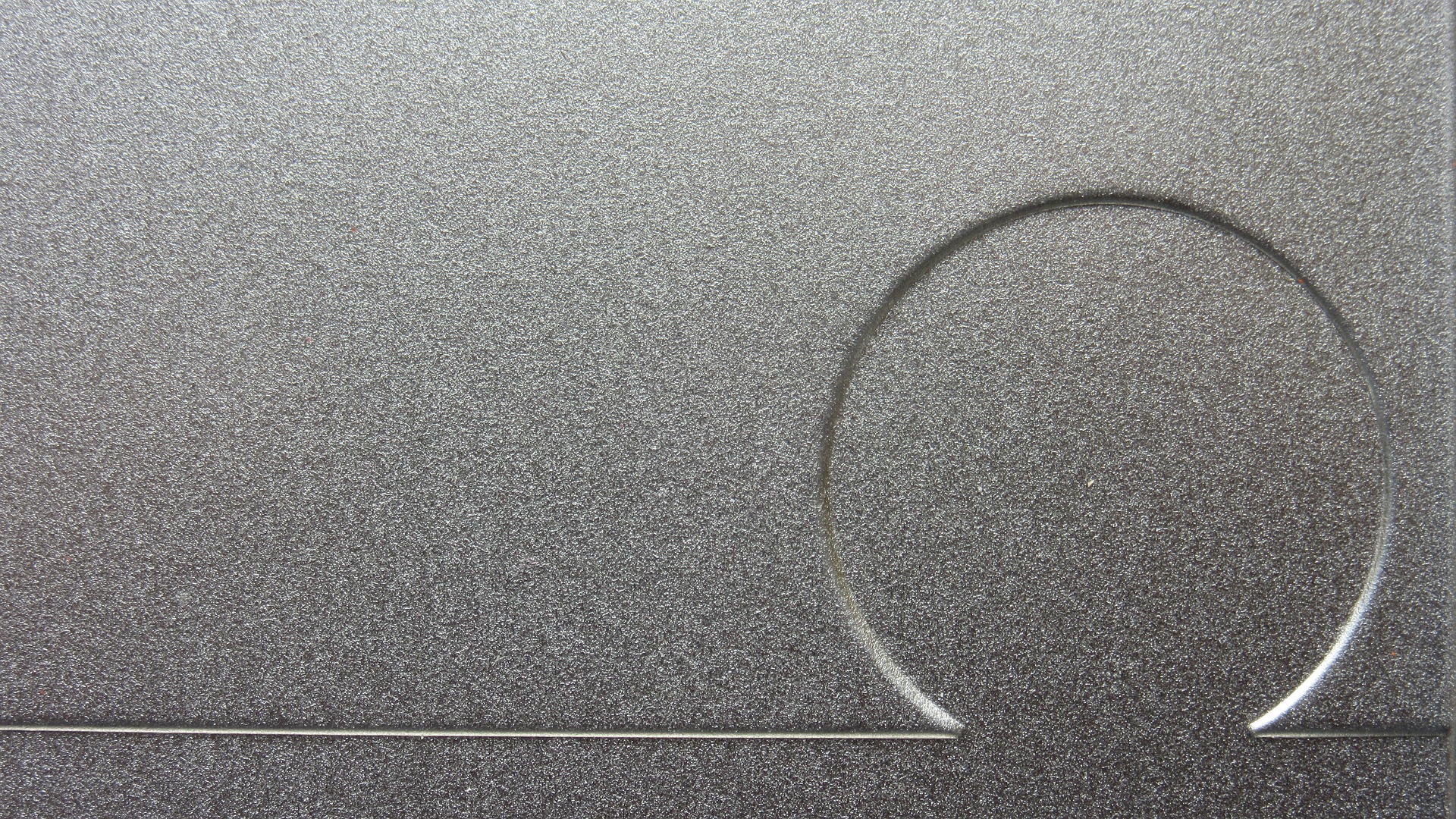 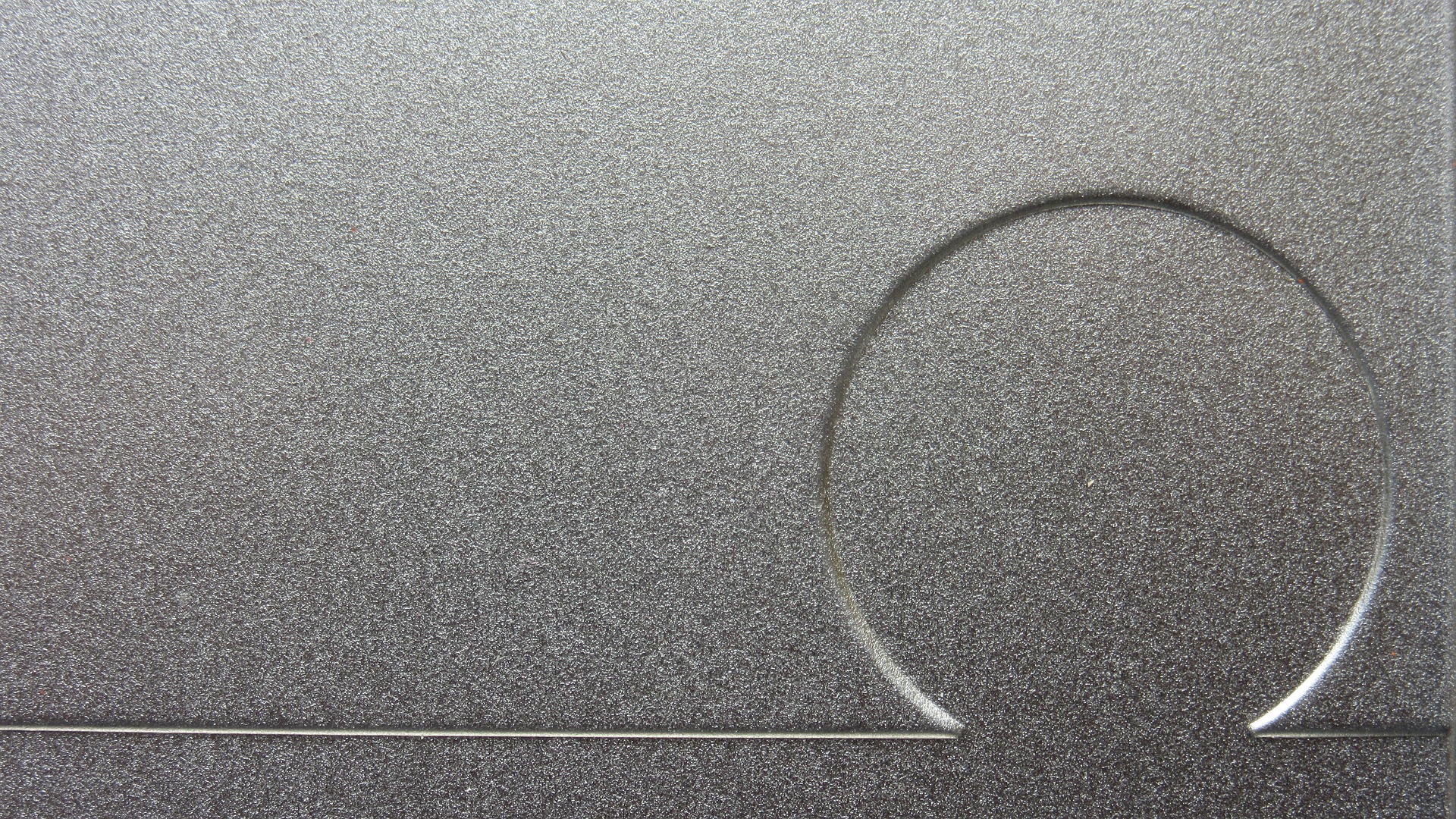 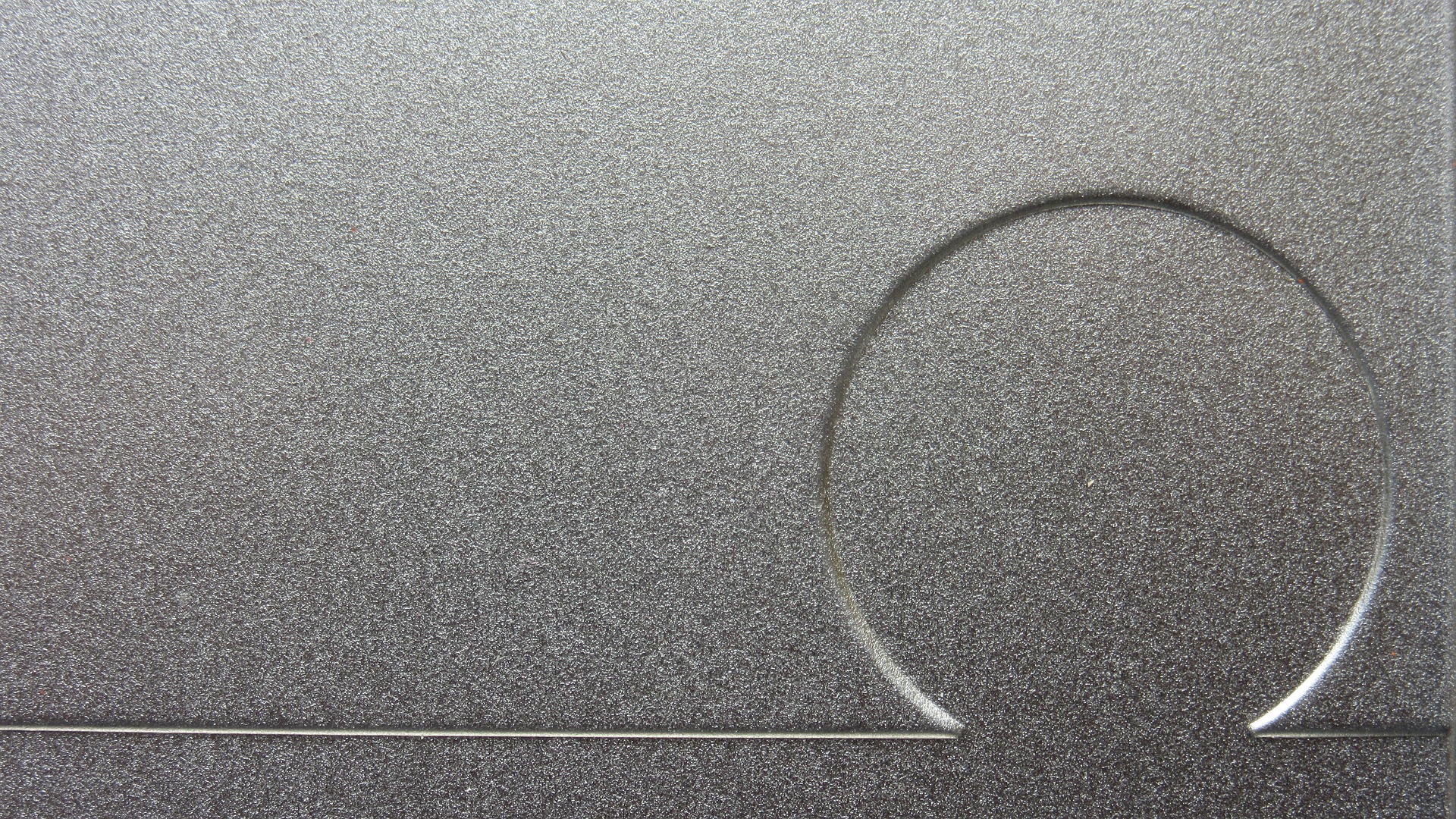 Responsibility
Responsibility To God
To God
Ezekiel 18:20-23
Jesus Is The Son Of God 
	You Have Heard The Truth
Opportunities In This Sermon:
	Believe Jesus Performed Miracles
	Believe Because Of What He Said And Did
	Reject Him
How will you respond to God?